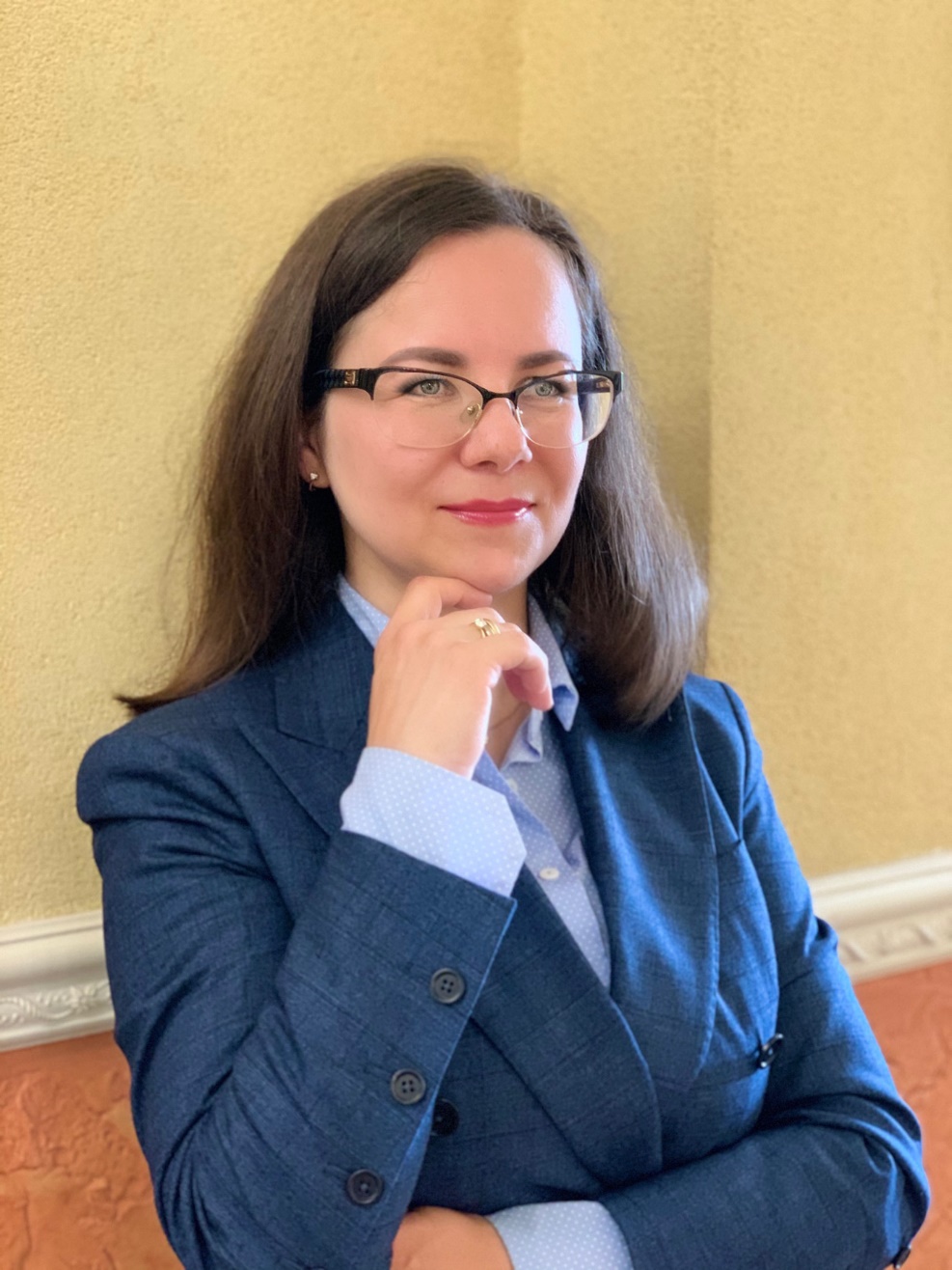 Ключникова Ярославна Анатольевна
Доцент департамента правового регулирования экономической деятельности Юридического факультета Финуниверситета
Кандидат юридических наук
Доцент
Адвокат
Практическая и профессиональная деятельность
Стаж преподавательской деятельности - с 2005 года
 Стаж практической деятельности - с 2002 года. В профессиональном активе 20-летний опыт работы в области полного правового сопровождения деятельности коммерческих и некоммерческих юридических лиц, а также представительства интересов в арбитражных судах и судах общей юрисдикции всех уровней по различным категориям дел.
 Адвокат Коллегии адвокатов г.  Москвы «Вашъ юридический поверенный»
Научная деятельность
Автор и соавтор более 70 научных трудов по предпринимательскому, гражданскому, жилищному праву
 Общее число цитирований из публикаций, входящих в РИНЦ – 242
 Индекс Хирша – 8
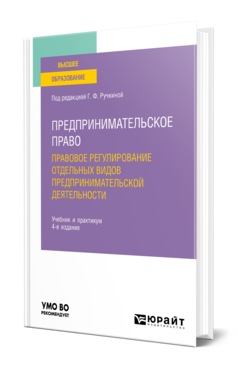 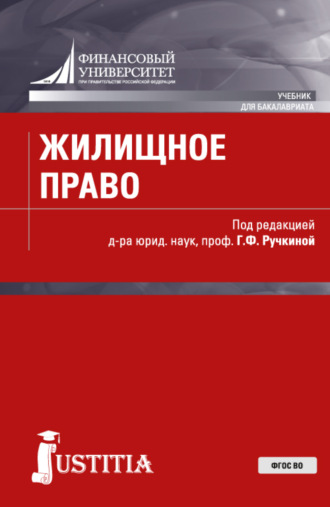 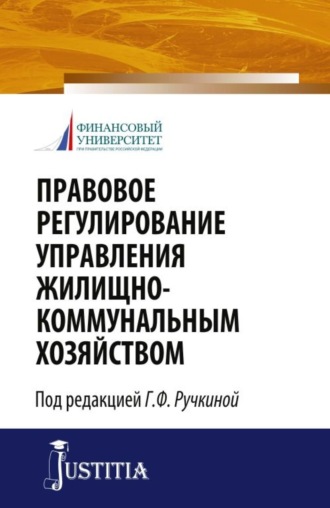 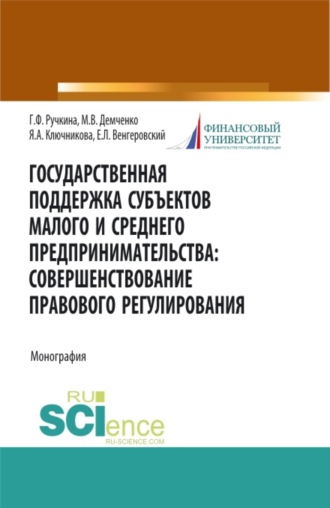 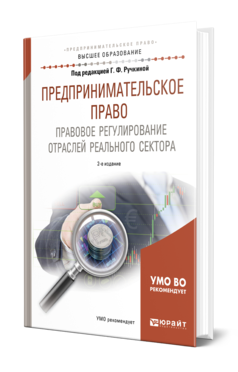 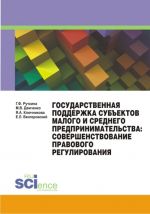 Сфера научных интересов
Жилищное право
 Правовое регулирование предпринимательской деятельности в сфере жилищно-коммунального хозяйства
 Правовое регулирование рынка недвижимости